Governor’s Behavioral Health Services Planning CouncilTOBACCO SUBCOMMITTEESFY24 Annual Report
September 20, 2023
The Need
Tobacco Subcommittee
VISION:
A tobacco-free lifestyle, as a part of behavioral health recovery in Kansas

MISSION:
To sustain concerted effort at preventing and decreasing tobacco use among individuals with behavioral health conditions, while enhancing success in recovery through increased participation in cessation treatment.
MEMBERSHIP
Behavioral Health Tobacco Working Group
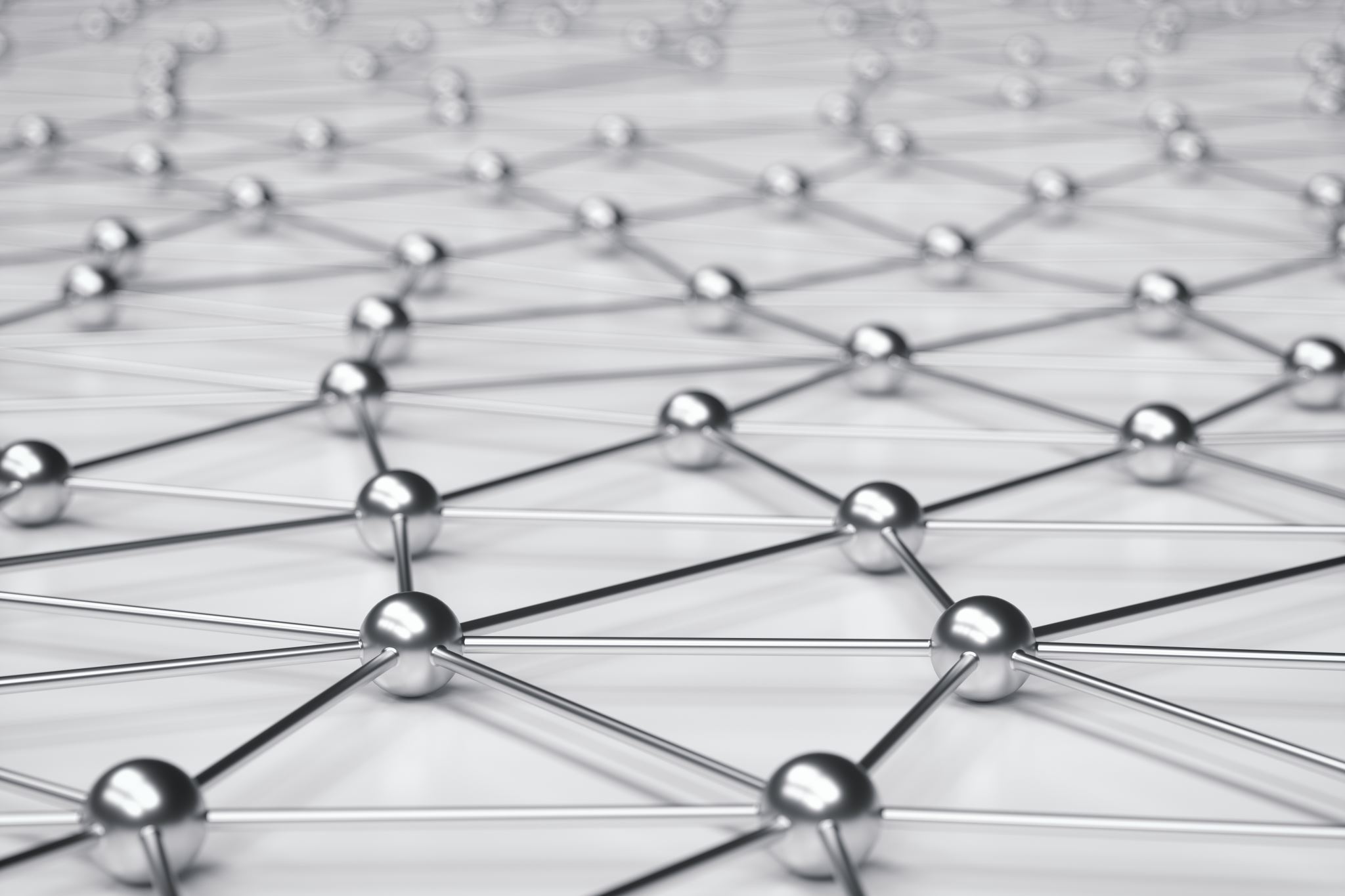 Strategy Teams
Ongoing work is focused through monthly meetings 

Some unique and some overlapping interests

Tobacco Subcommittee will help with coordination and giving them access to key decision-makers in State government
[Speaker Notes: The Strategy Teams are where the ongoing work is focused through the Teams’ monthly meeting schedules.  

While the Strategy Teams have some overlapping interests, their work will be coordinated through the Tobacco Subcommittee which will give them access to key decision-makers in state government.]
Strategy Teams
Charter & Expectations
Up to 20 members
Letter of Commitment 
Attend at least 75% of all meetings
Passing vote: 2/3 of members are in favor. 
50% of Membership is a quorum
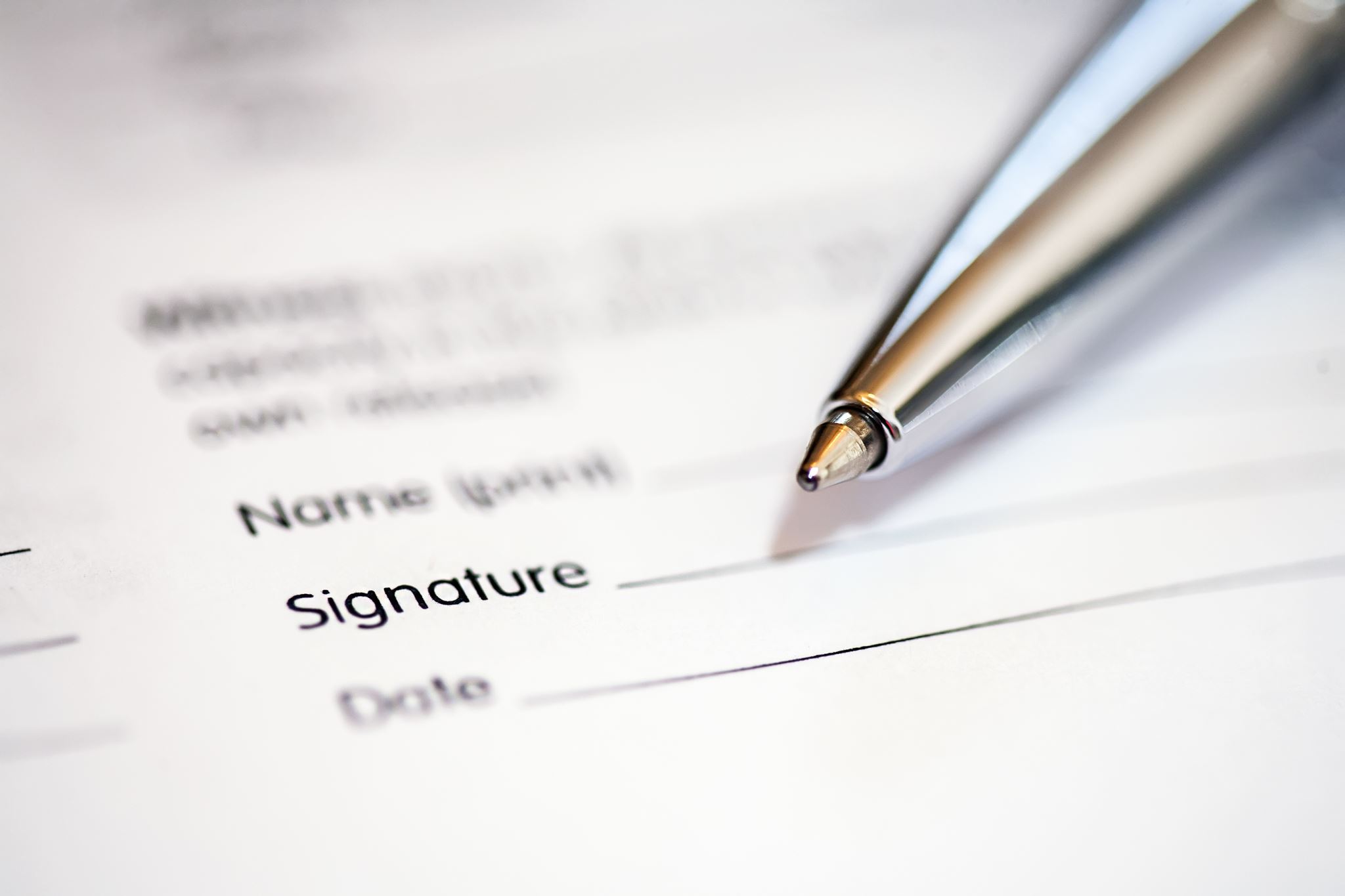 [Speaker Notes: Charter-Membership will not exceed 20 members.
Letter of Commitment - Members will agree to the Charter expectations and sign a Letter of Commitment.
Members must commit to attending at least 75% of all meetings either in person or virtually.
A vote will be considered passing if 2/3 of members are in favor. A quorum (11 members) must be present to take a vote.]
Tobacco Subcommittee Membership Goals
SFY23 FOCUS and PROGRESS

Subcommittee organizational resources increased
House Bill 2269 passed in the 2023 session
Kansas will receive nearly $10 million as part of a multistate settlement with JUUL Labs 
Forces JUUL to comply with terms limiting their marketing and sales practices
Paid over 6 to 10 years
Directed the first payment, in the amount of $938,756, to the Tobacco Use Prevention Program for FY24
[Speaker Notes: Successes: Kansans will benefit from great gains in tobacco prevention and treatment supportive legislation in 2023. Tobacco control advocates were successful in advancing two important policies in the Kansas legislature this year.  

House Bill 2269 passed in the 2023 session. This Bill amending the Kansas cigarette and tobacco products act, raises the minimum age to 21 years old for the sale, purchase or possession of cigarettes, electronic cigarettes or tobacco products. The law became effective July 1, 2023. 

The state of Kansas will receive nearly $10 million as part of a multistate settlement with JUUL Labs. The settlement would force JUUL to comply with strict injunctive terms limiting their marketing and sales practices. The money will be paid over six years to 10 years. Tobacco control advocates, working with the Kansas Department of Health and Environment, were able to direct the first payment, in the amount of $938,756, to the Tobacco Use Prevention Program for FY24.]
Goals
Increase access to evidence‐based treatment for individuals with mental illness and substance use disorders, especially for Medicaid beneficiaries. 
Expand insurance coverage and increase utilization of insurance for tobacco dependence treatment. 
Create statewide policy and culture change to support tobacco prevention and treatment in substance use, mental health, and primary care settings. 
Support behavioral health and primary care providers in adopting and implementing the Kansas Tobacco Guideline for Behavioral Health Care. 
Increase the number of behavioral health and primary care providers who are actively engaged in providing tobacco cessation treatment. 
Support school and youth community-based tobacco prevention programs
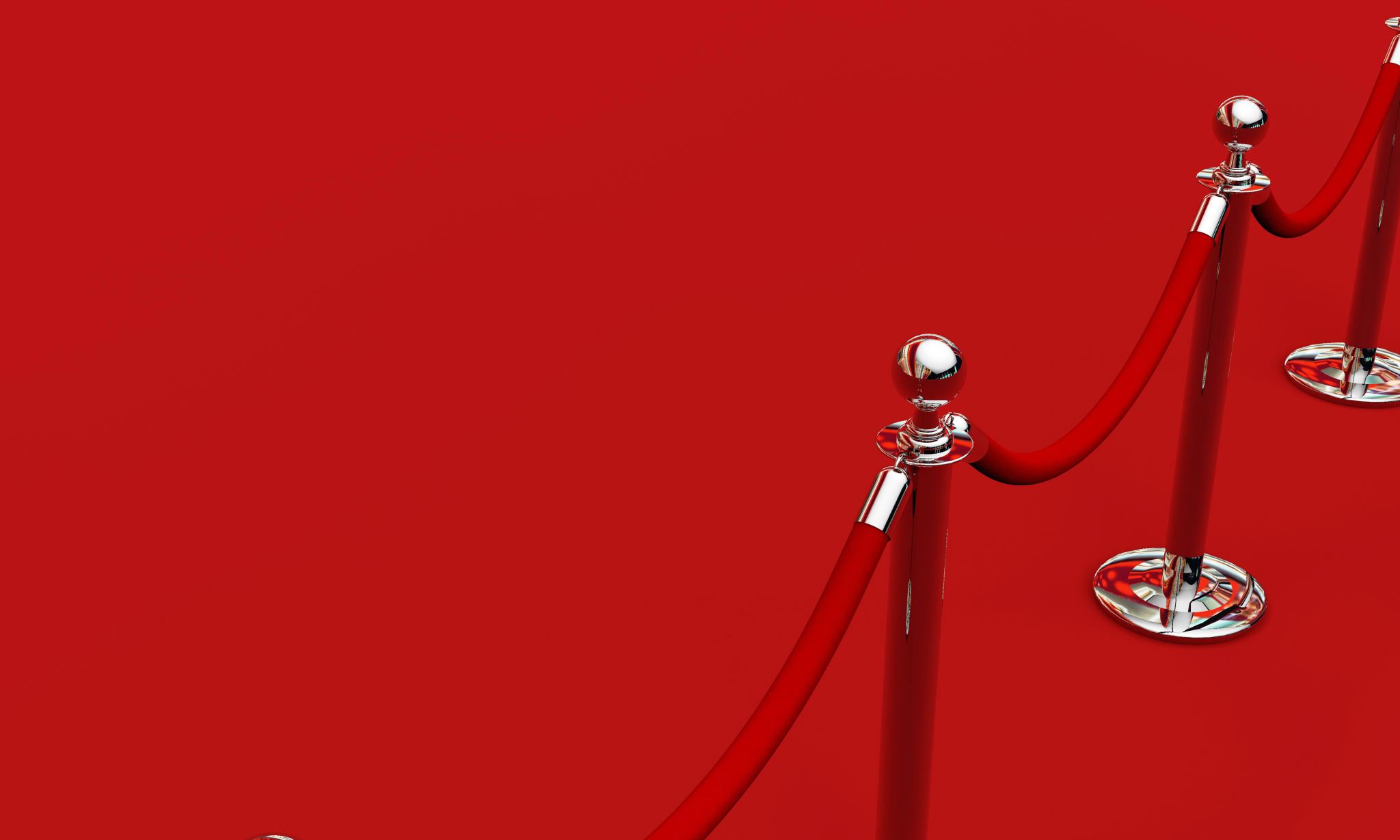 Barriers
Getting prescriptions for tobacco cessation medication

Staff turnover

Limited available data specific to current goals
[Speaker Notes: Barriers to getting prescriptions for tobacco cessation medication:
Despite great tobacco cessation medication coverage from KanCare, there have been reports from multiple organizations about barriers when attempting to get a prescription or when filling a prescription for NRTs, varenicline or bupropion. 

Staff turnover:
Reporting from multiple organizations has included how staff turnover has made it difficult to create long-lasting system changes within an organization around tobacco use. 

Limited available data specific to current goals:
Outside of BRFSS and Kessler 6 data, there have been few studies exploring current views on tobacco treatment, types of interventions used by providers and barriers to tobacco treatment.]
Tobacco Subcommittee Goal #1
[Speaker Notes: Track the number of RESIST chapters and locations across the state
 
Gather number of mental health care and substance misuse treatment facilities with tobacco-free grounds policies
Select source for data measurement on this goal, such as BRFSS (i.e., people on Medicaid, behavioral health disorders, and referred for treatment)
Identify a baseline value to assess the number of individuals with mental illness and substance use disorders in tobacco evidence-based treatment in Kansas.
Acquire Medicaid/KanCare data by KU for tracking treatment access

Objective 2.1
Utilize data collected and reviewed in Goal 1 to inform strategy-development to increase access to evidence-based treatment for individuals with mental illness and substance use disorders, especially for Medicaid beneficiaries.

Utilize data collected and reviewed in Goal 1 to inform strategy-development to create policy and culture changes to support tobacco prevention and treatment.
Advocate for expanded insurance coverage and increase utilization of insurance for tobacco dependence
Increase the number of mental healthcare facilities (i.e., CMHCs, CCBHCs) that adopt tobacco-free grounds policies
Promote medical record model that includes evidence-based screening, e-referrals, and treatment practices in mental health and substance misuse treatment facilities (implementing Kansas Tobacco Guideline for Behavioral Health Care)

Reach out to KDHE to see how the Subcommittee can support their work with RESIST and identify future objectives and goals
Reach out to Blue Cross & Blue Shield of Kansas to see how the Subcommittee can support their work with RESIST and identify future objectives and goals]
ACTION RECOMMENDATIONS to GBHSPC & KDADS

Create a private insurance mandate
cover cessation
prohibit tobacco surcharge
Expand Kansas Tobacco Quitline referral system 
Expand Nicotine Replacement Therapy Offering through the Kansas Tobacco Quitline
Fund a return of Kessler 6 to BRFSS
Medicaid – KDADS and KDHE review of KanCare eligibility
[Speaker Notes: Create a private insurance mandate to cover cessation and prohibit the tobacco surcharge: The Tobacco Subcommittee recommends Kansas follow the American Heart Association Policy Statement updated in February 2023. The American Lung Association also has a similar position. The American Heart Association maintains that if health plans use tobacco surcharges, then consumer protections must be integrated that prevent these surcharges from becoming overly coercive or reduce access to equitable, affordable, health care by making health insurance too costly. There is some evidence that surcharges may increase rates of tobacco cessation, however research indicates their implementation reduces equitable access to affordable, quality health care, especially across age, geography, race/ethnicity and income. There is no evidence available on the impact of tobacco surcharges on the overall cost of insurance for all subscribers. For these reasons, the American Heart Association does not proactively support tobacco surcharges and will advocate that if they are implemented, consumer protections must be in place that include access to free, comprehensive tobacco cessation services. A person who uses tobacco should be able to avoid the surcharge by participating in a tobacco cessation program or fulfilling some other reasonable alternative standard during the 12-month period of benefits coverage. Here is link to policy paper: https://www.heart.org/-/media/Files/About-Us/Policy-Research/Policy-Positions/Tobacco-Endgame/Tobacco-Surcharge-Policy-Statement.pdf
Creating a private insurance mandate that provides comprehensive tobacco cessation benefits means covering access to all seven Food and Drug Administration-approved medications and three types of counseling (individual, group, phone) recommended by the U.S. Department of Health and Human Services to treat tobacco use and nicotine dependence. Quitting tobacco/nicotine is extremely hard, and everyone responds to treatment differently. It is important that potential quitters have access to all treatments. 
Expand Kansas Tobacco Quitline referral system: Actively connecting an individual to the Kansas Tobacco Quitline requires a provider sending a referral. There are three referral modes that providers can choose to implement-fax, web, or eReferral. Kansas is working towards transitioning providers from fax to utilizing web and eReferrals. Web referrals can be completed using the online referral form via the Kansas Tobacco Quitline website. Web forms are securely sent online and the benefit to the provider is that they receive progress notes via secure email regarding the patient’s enrollment status, counseling services received, and nicotine replacement therapy provided. eReferrals are automatically sent to the Quitline via secure, two-way communication between the providers electronic health record and the Quitline’s HIPPA-compliant system. Providers receive progress updates regarding enrollment, counseling services and nicotine replacement therapy directly uploaded to the EHR from the Quitline. Upon receiving a referral, the Quitline within 24 hours will begin calling the individual to invite them to enroll. The Quitline will make up to 3 calls to reach the individual and send out a letter to establish contact with the individual. 
Expand Nicotine Replacement Therapy Offering through the Kansas Tobacco Quitline: Kansas Tobacco Quitline enrollees are currently eligible to receive 4 weeks of Nicotine Replacement Therapy shipped directly to their residence at no cost to enrollee. They can choose from the nicotine patch, nicotine gum, and nicotine lozenge. The first two-week dose is shipped after completion of the 1st phone coaching call and the second two-week dose is shipped after completion of the 2nd phone coaching call. We recommend offering 8 weeks of combination Nicotine Replacement Therapy (NRT) to all enrollees at an that would require an additional $100.000 a year to the Kansas Tobacco Quitline budget   likely to help a person quit successfully than using one alone. Increasing NRT will also result in more free media promotion, increased Quitline enrollment, increased number of completed counseling calls and a higher quit rate for Quitline enrollees. The Kansas Tobacco Quitline offered 8 weeks of combination NRT in March and April 2023 and saw enrollment double during that time and enrollees completed more phone counseling sessions which increase an individual’s chances of quitting tobacco. 
Kessler 6 and BRFSS: According to the most recently available BRFSS Survey results (2021), individuals who smoke were twice as likely to experience 14 or more days of poor mental health in the past month (30.2%) compared with individuals who do not smoke (14.3%).  The Kessler 6 Psychological Distress Scale is an instrument used to screen for psychological distress. These questions assess respondents’ feelings of being nervous, restless, depressed, worthless, hopeless, and that everything is an effort. A score for each individual is then calculated based upon the total of all their responses; the higher the score, the more severe psychological distress an individual has. The Kansas Behavioral Risk Factor Surveillance System (BRFSS) Survey asked all Kessler 6 questions in 2017, 2020, and 2023. As the proposed 2024 Kansas BRFSS survey currently stands, the Kessler 6 will not be included. However, this committee recommends adding them (or other questions pertaining to behavioral health) to the 2025 survey.  Proposals for adding questions for the 2025 Kansas BRFRSS survey will occur in August 2024. The cost is $6,000 per question with a total of $36,000 for the Kessler 6. 
Medicaid: The KDHE Tobacco Use Prevention Program is currently working with KDHE Health Care Finance staff to gain access to KanCare eligibility website in order to confirm KanCare eligibility and receive reimbursement for NRT provided to Quitline enrollees who have KanCare coverage. Only about 10% of Quitline KanCare enrollees can provide their KanCare identification number that is required to receive reimbursement. KDHE Health Care Finance currently reimburses for Quitline counseling services and NRT. The Tobacco Subcommittee recommends KDADS leadership collaborate with KDHE leadership on this access and review of KanCare eligibility.]
TOBACCO SUBCOMMITTEE RESOURCE REQUEST of KDADS SECRETARY
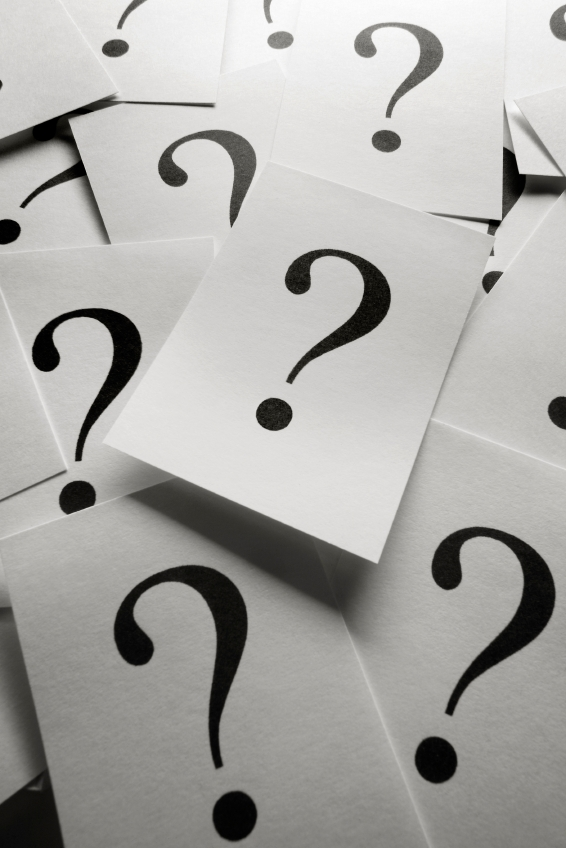 Questions?
16
CONTACT US
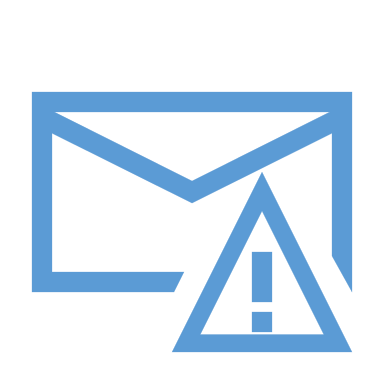 Daniel Craig, Chairperson; dacraig@srhc.com

Alberto Reyes Rodriguez, Vice Chairperson; alberto.reyesrodriguez@ks.gov